Elemente am Himmel
22 Ti
Titan
11 Na
Natrium
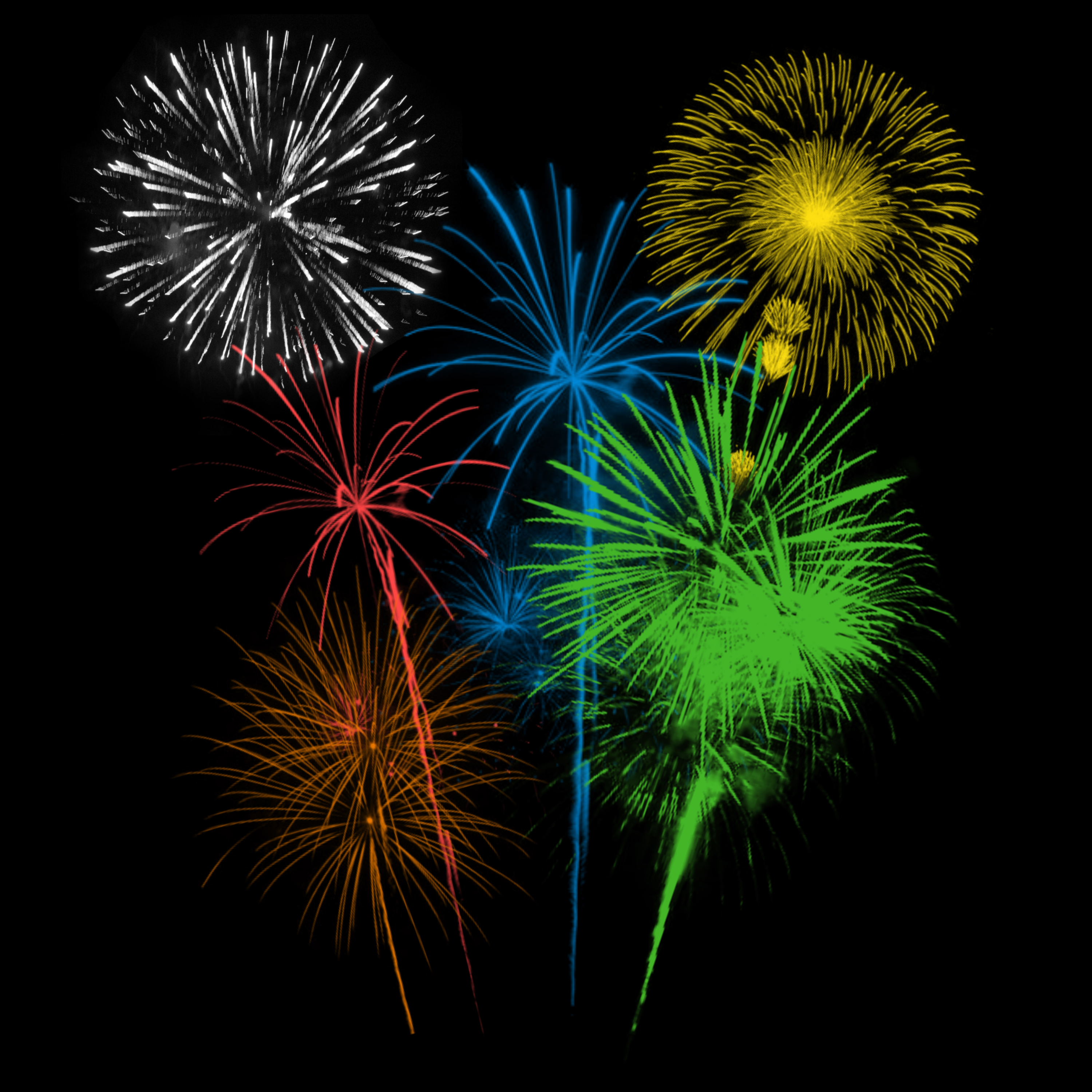 29 Cu
Kupfer
38 Sr
Strontium
56 Ba
Barium
20 Ca
Calcium
2018, www.leichter-unterrichten.com
Elemente am Himmel
22 Ti
Titan
11 Na
Natrium
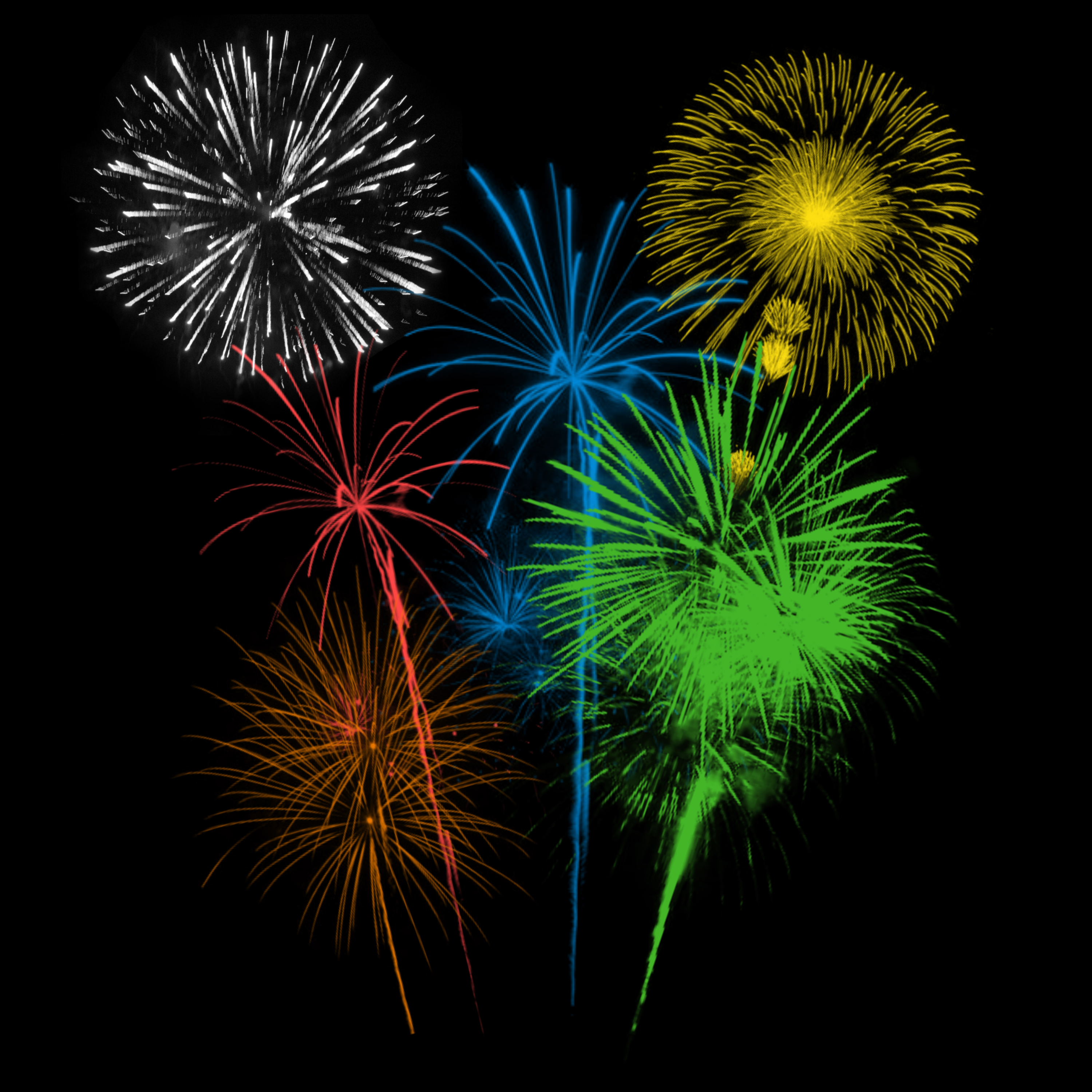 29 Cu
Kupfer
38 Sr
Strontium
56 Ba
Barium
20 Ca
Calcium
2018, www.leichter-unterrichten.com
Elemente am Himmel
22 Ti
Titan
11 Na
Natrium
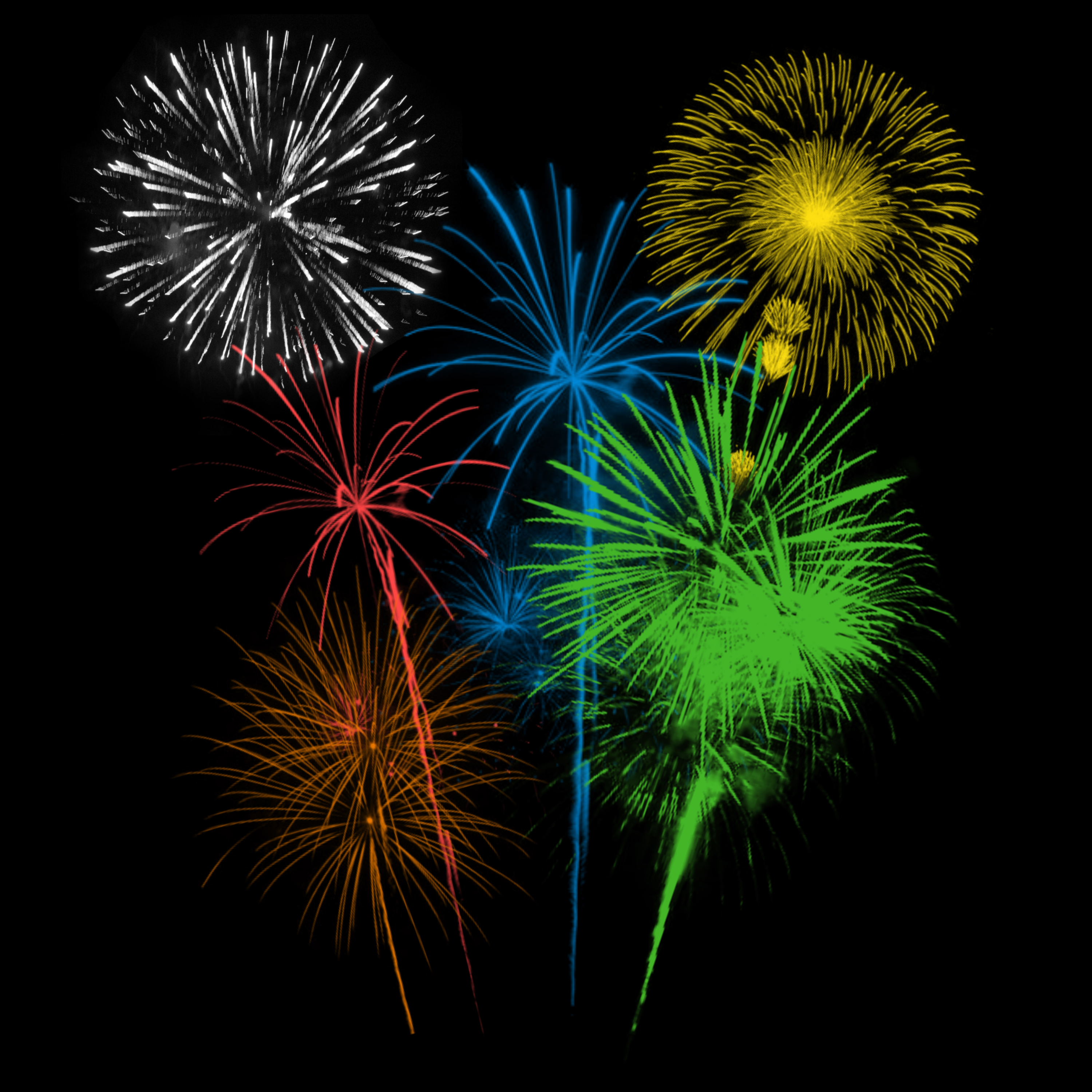 29 Cu
Kupfer
38 Sr
Strontium
56 Ba
Barium
20 Ca
Calcium
2018, www.leichter-unterrichten.com